Картинный словарь1 классЧасть 5  (буквы З,Б,Д)
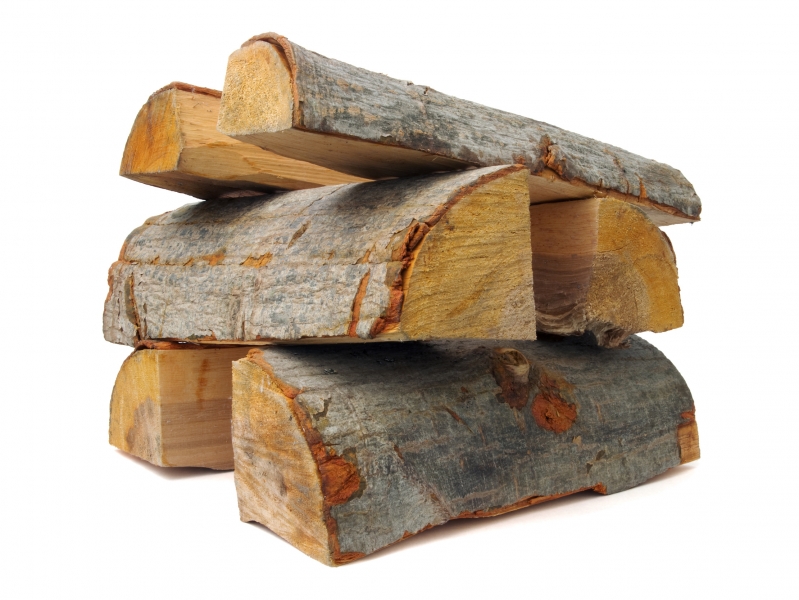 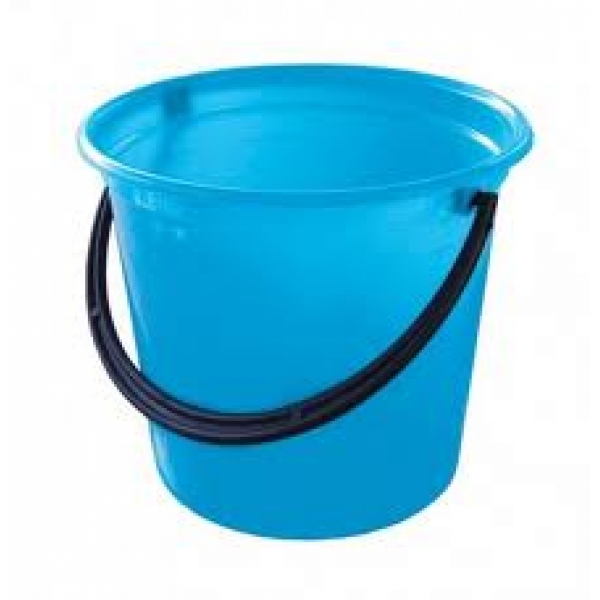 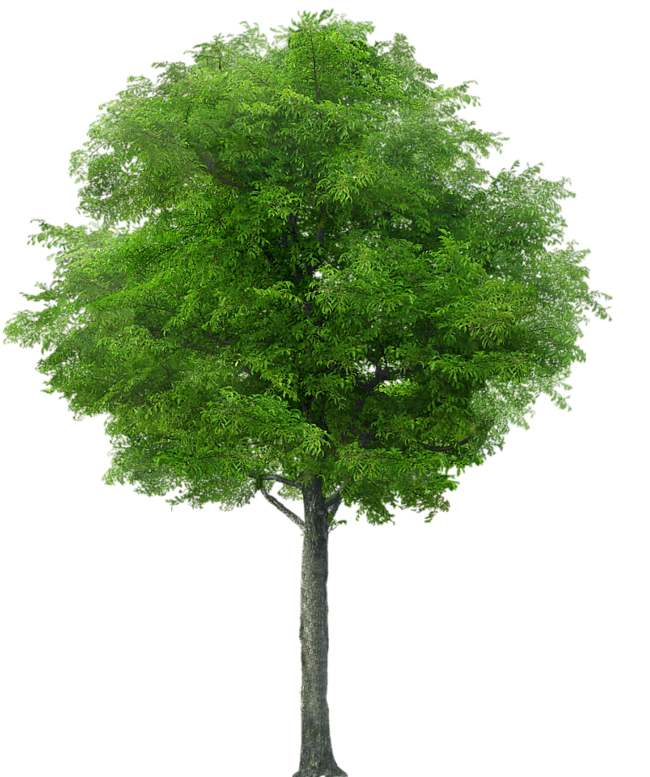 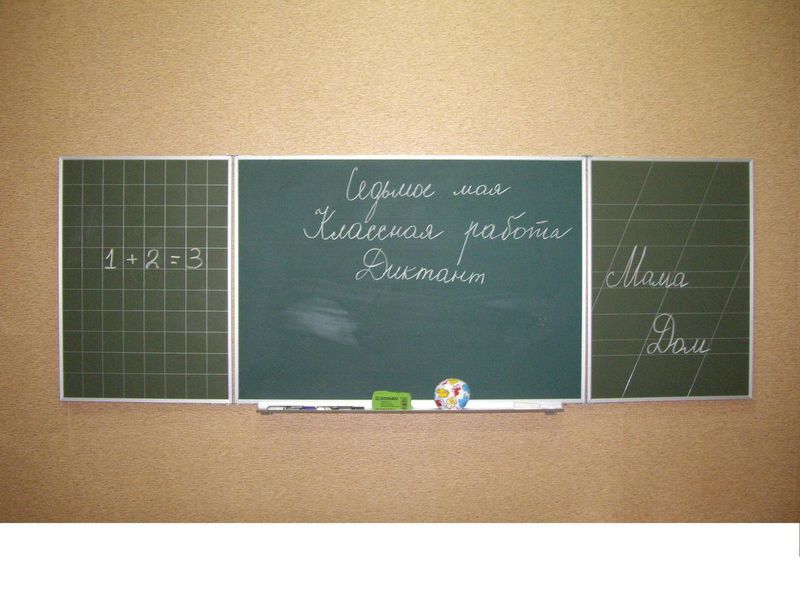 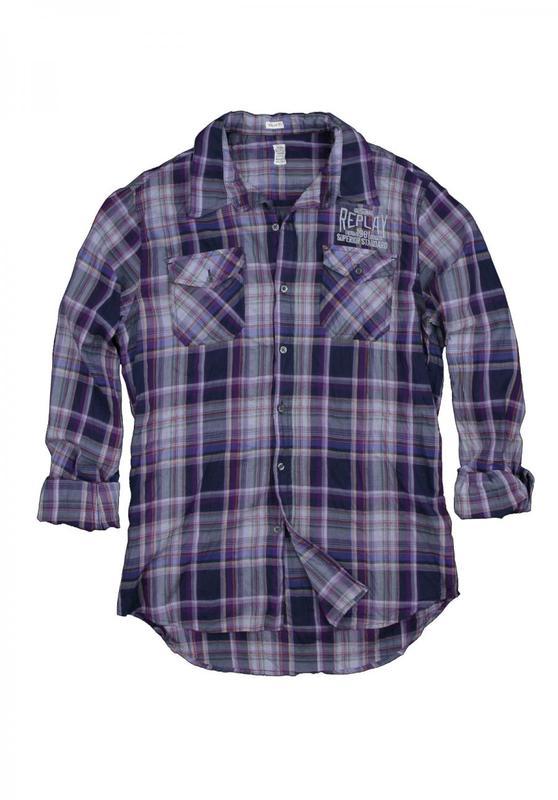 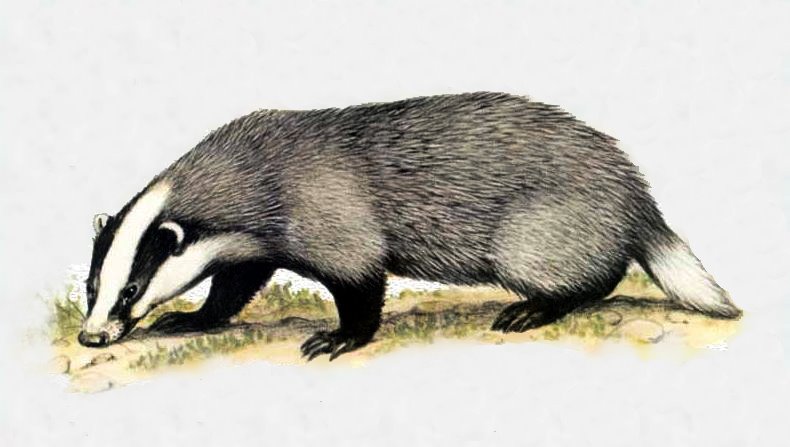 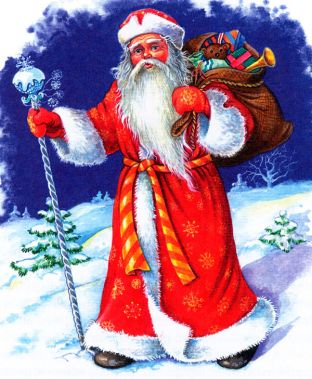 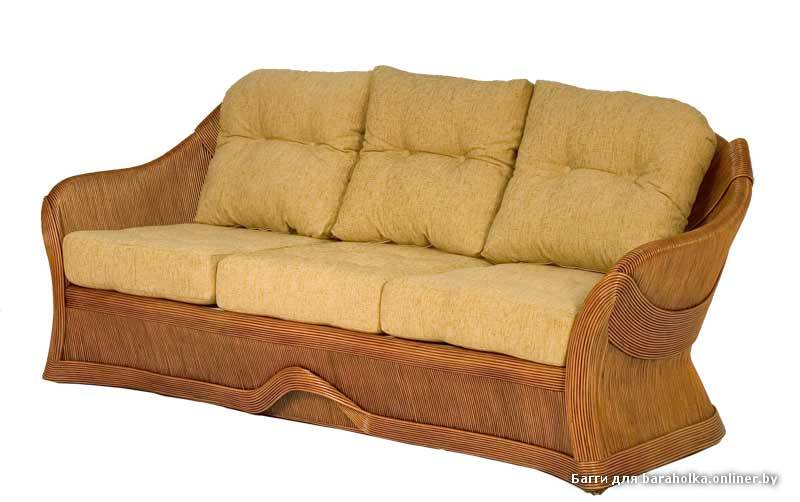 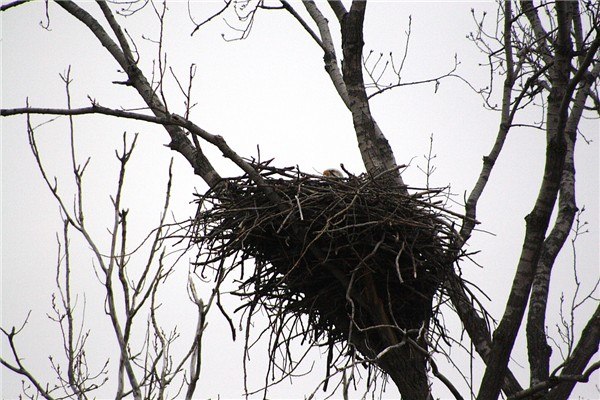 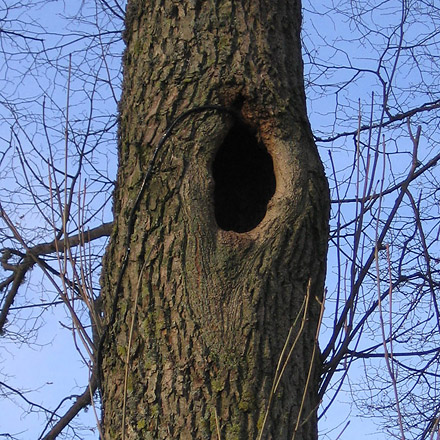 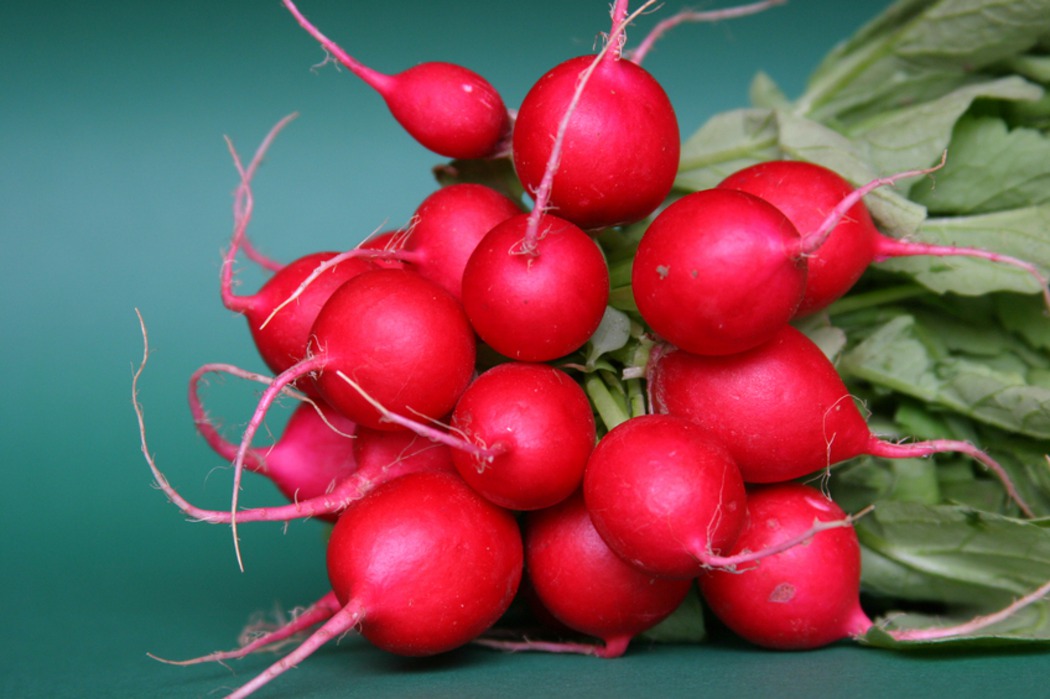 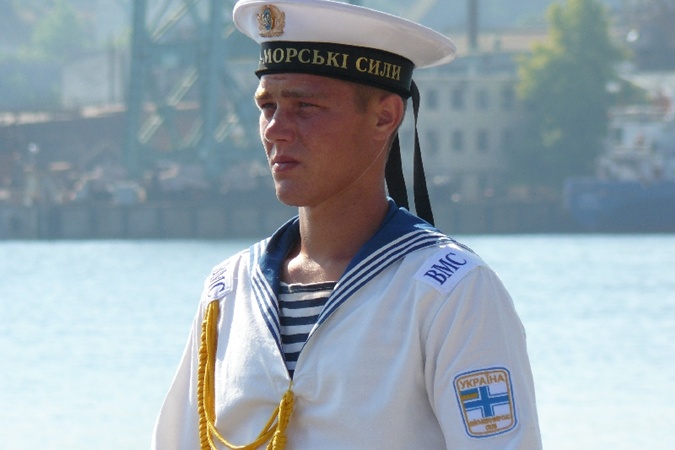 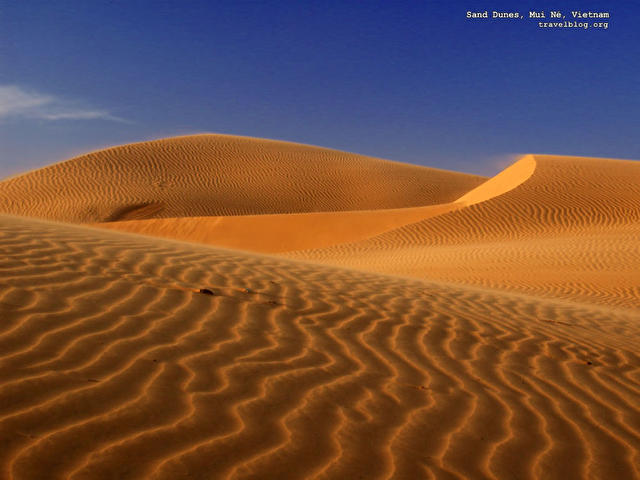 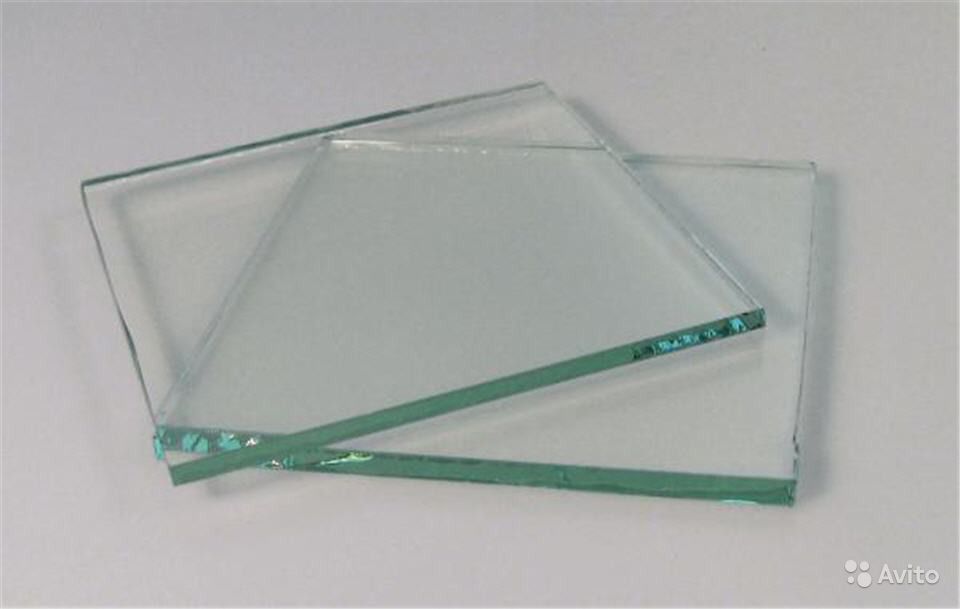